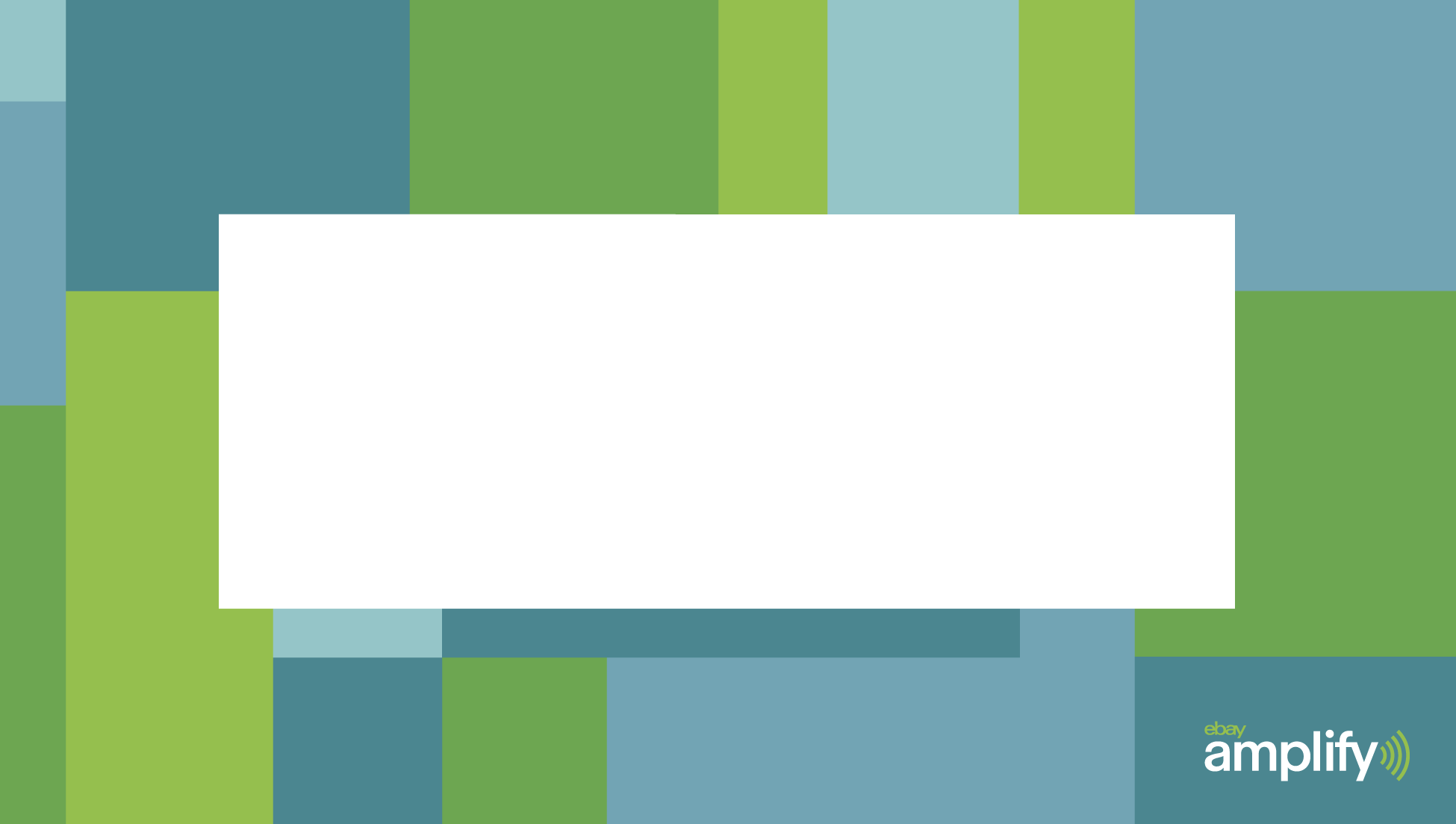 Reasoning over Linked Data for Explainable Recommendation
AAAI 2019
 Xiang Wang1, Dingxian Wang2, Canran Xu2, Xiangnan He3, Yixin Cao1 & Tat-Seng Chua1
1National University of Singapore, 2eBay Inc
3University of Science and Technology of China
OUTLINE
Why Explainable Recommendation?


Recommendation + Knowledge Graph
Knowledge-aware Path Recurrent Network

Summarization
What is Recommendation Task?
Input: A user + her profile; An item + its Profile
Output: How likely she will adopt the target item? -> Relevance Score
The Recommendation Problem:
?
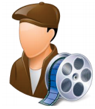 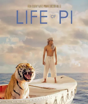 Item Profile:
Item ID
Description
Image
Category
Price
         …….
User Profile:
User ID
Rating history
Age, Gender
Clicks
Income level
             …….
3
Back to Collaborative Filtering
4
Explainable Recommendation
Explainable Recommendation is considered in more & more online services:
Why such items are recommended to you?
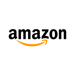 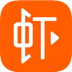 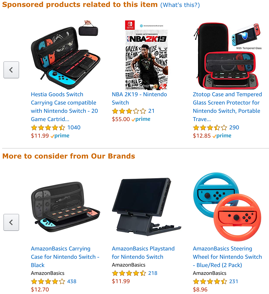 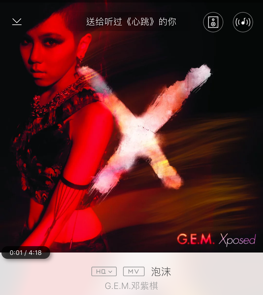 5
Benefits of Explanations
Win users’ trust in the recommender systems

Capture users’ fine-grained interest in specific aspect

Allow a user to correct the reasoning process, if she is unsatisfied with a recommendation due to improper reasons

…
6
OUTLINE
Why Explainable Recommendation?

Recommendation + Knowledge Graph
Knowledge-aware Path Recurrent Network

Summarization
What IS KG
KG works as a semantic web
Node represents for Entity or Concept
Edge represents for the relation between Entity/Concept
A KG consists of multiple triplets often denoted as (head, relation, tail) or (h, r, t)







Different from item attributes ( Offer deeper and longer connection and relationship between items and users other than only 1-hop connection)
	Shape of you – Ed Sheeran – Pop music – Passenger - Heart's On Fire
likes
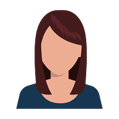 Alice
Shape of you
h = Alice r=likes t=shape of you
8
[Speaker Notes: Ranging from early matrix factorization to recently emerged deep learning methods]
When RecSys Meets KGCross-Domain Recommendation
Connecting different domains with overlapped entities
Achieve the transfer of information & knowledge across domains
Solve cold-start issues
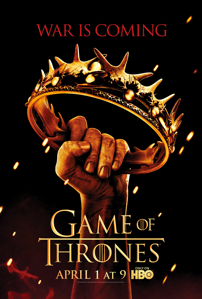 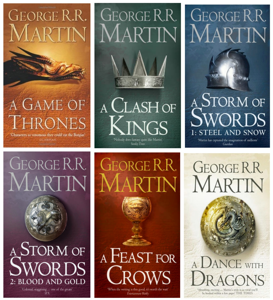 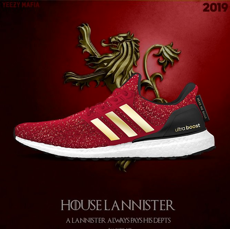 Fashion Domain
TV Domain
Book Domain
9
[Speaker Notes: Ranging from early matrix factorization to recently emerged deep learning methods]
Why Recommendation+ Linked Data
Rich auxiliary information can be organized in the form of Graph
Predictability: Offer extra connections amongst users & items
User Profile:
Age
Gender
Income level
             …….
Item Attribute:
Category
Price
             …….
Social Network:
Friends
family
Following
Follower
             …….
Multi-modal Info:
Description
Image
Video
             …….
?
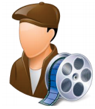 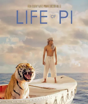 Behaviors:
Online
Offline
Knowledge Graph
10
[Speaker Notes: Ranging from early matrix factorization to recently emerged deep learning methods]
Why Recommendation+ Linked Data
Explainability: 
1 Improve the user's satisfaction through connecting the user's history and recommendation history
2 Enhance the user's trust in the recommendation system.
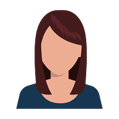 likes
Shape of you
Alice
might like
1) Castle on the hill , belong to same album     
2) I see fire, also sung by Ed Sheeran
3) Perfect, also a pop music
11
[Speaker Notes: Ranging from early matrix factorization to recently emerged deep learning methods]
Why Recommendation+ Linked Data
Precision: KG introduce more semantic relationships which leads to the discovery of user implicit interest
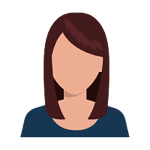 likes
Shape of you
Is Singer of
Might like
Is Singer of
I See Fire
Ed Sheeran
12
[Speaker Notes: Ranging from early matrix factorization to recently emerged deep learning methods]
Why Recommendation+ Linked Data
Diversity: 1. Different types of relationship are provided. 2. facilitates the divergence of recommendation results 3. avoids single type recommendation
Is Singer of
Ed Sheeran
Is Singer of
Castle on the Hill
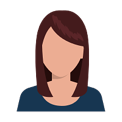 Contains Song
likes
Is Song of
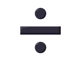 Shape of you
I See Fire
Genre
Pop
Genre
13
[Speaker Notes: Ranging from early matrix factorization to recently emerged deep learning methods]
Existing KG BASEd Recommendation
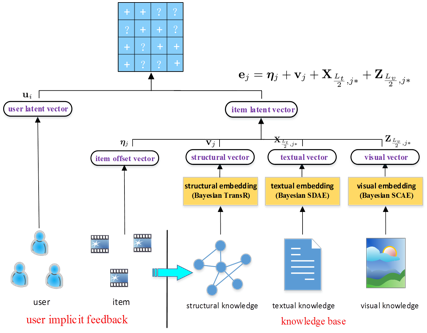 Embedding-Based Methods:
TransE and TransR: leverage knowledge graph embedding techniques to regularize the representations of items. 

Pros: items with similar connected entities have similar representations, which facilitate the collaborative learning of user interests.
Cons: Lacks the reasoning ability 
Only considers direct relations between entities, rather than the multi-hop relation paths

Implicit characterization of user-item connectivity which can guide the representation learning, but not to infer a user's preference.
difficult to introduce the relationship information.
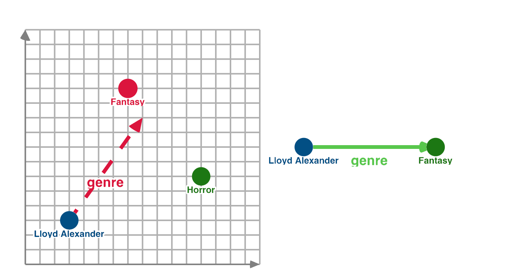 [Speaker Notes: As relations are usually excluded from meta-paths, they hardly specify the holistic semantics of paths, especially when similar entities but different relations are involved in a meta-path;
They fail to automatically uncover and reason on unseen connectivity patterns, since meta-paths requires domain knowledge to be predefined.]
Existing KG BASEd Recommendation
Path-Based Methods: 
Treat KG as a heterogeneous information network and construct meta-path or meta-graph based features between items.
Meta-path: a specific path connect two entities. E.g. singer-song-composer-song-singer 
Pros: Can fully and intuitive use of the network structure of KG.



Fail to automatically uncover and reason on unseen connectivity patterns (Need to manually design meta-path or meta-graph )
Use the user-item connectivity to update user-item similarity, but not reason on paths
Performance rely heavily on the quality of meta-paths
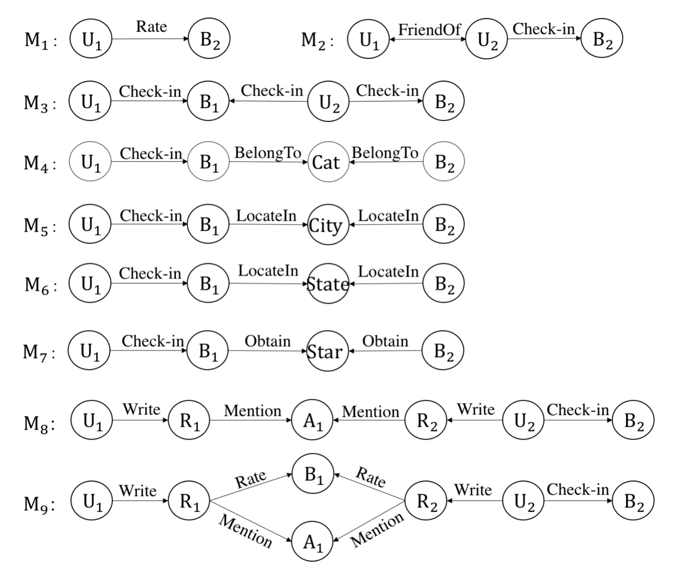 [Speaker Notes: As relations are usually excluded from meta-paths, they hardly specify the holistic semantics of paths, especially when similar entities but different relations are involved in a meta-path;
They fail to automatically uncover and reason on unseen connectivity patterns, since meta-paths requires domain knowledge to be predefined.
User → Review → Word → Review → Business is used to capture users’ similarity since they both write reviews and mention the seafood it serves. However, if we want to capture the semantic that U1 and U2 rate the same type of business (such as Restaurant), and at the same time, they mention the same aspect (such as seafood), the meta-path fails
Here in the path (U, R,A, R,U, B), (R,A, R) means that if two reviews both mention the same A (Aspect), then they have some similarity. Similarly, in (U, R, B, R,U, B), R, B, R means that if two reviews both rate the same B (Business), then they have some similarity as well en by designing L meta-graphs, we can get L dierent user-item similarity matrices, denoted by Rˆ 1 , . . . , Rˆ L]
When RecSys Meets KGExplainable Recommendation
Reasoning on the paths to infer user preferences
Mimic the propagation process of user preference
model the sequential dependencies of entities & sophisticated relations of a path connecting a user-item pair
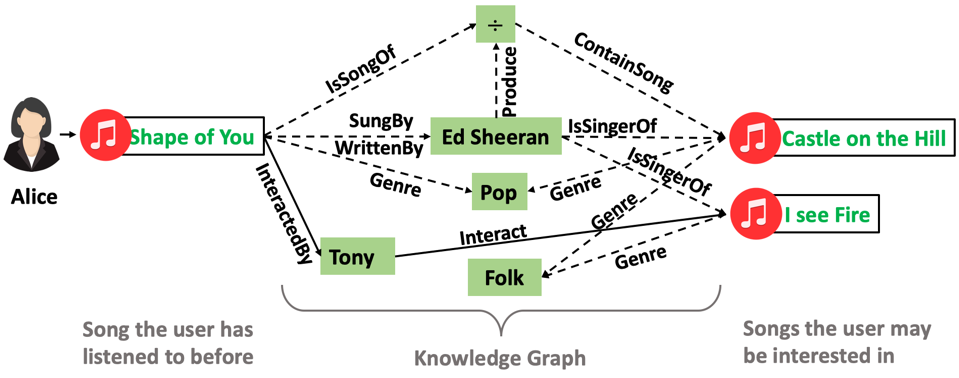 16
Wang et al, 2019, “Reasoning over Knowledge Graph for Recommendation”.
[Speaker Notes: Ranging from early matrix factorization to recently emerged deep learning methods

In terms of reasoning, we expect our method to model the sequential dependencies of entities and sophisticated relations of a path connecting a user-item pair. 
In terms of explainability, we would like our method to discriminate the different contributions of different paths, when inferring user interests.]
Graph-based Reasoning
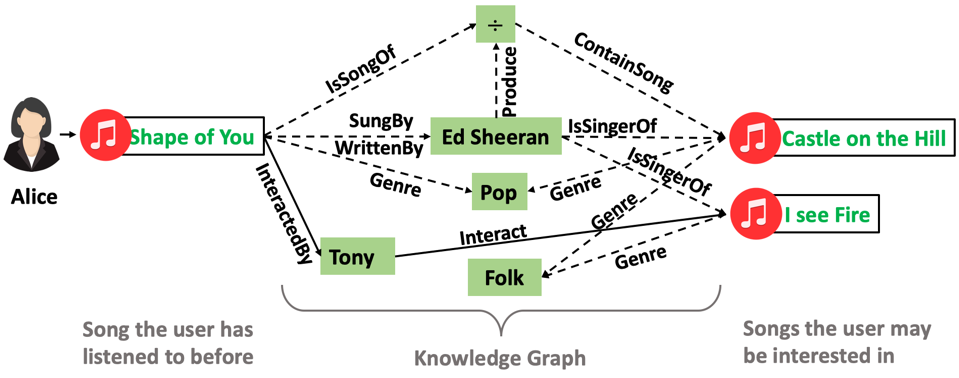 17
[Speaker Notes: Ranging from early matrix factorization to recently emerged deep learning methods]
Preference Inference via Paths
Multiple Paths:
The triples describe direct or indirect (i.e., multiple-step) relational properties of items, which shall constitute one or several paths between the given user-item pair.
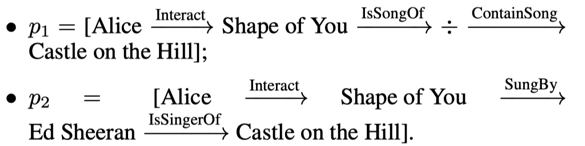 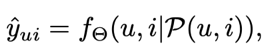 A set of paths connecting the user and item
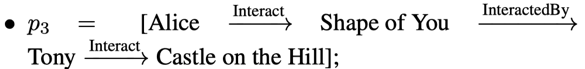 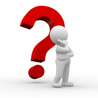 How to model the sequential dependencies of entities & sophisticated relations of a path???
Wang et al, 2019, “Reasoning over Knowledge Graph for Recommendation”.
18
[Speaker Notes: Ranging from early matrix factorization to recently emerged deep learning methods]
Preference Inference via Paths
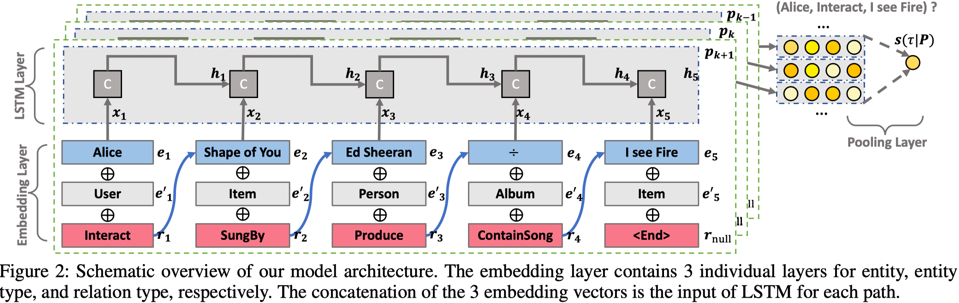 Treat the head entity & relation as a whole
Different paths have varying contributions (importance) to model user preferences.
19
[Speaker Notes: Ranging from early matrix factorization to recently emerged deep learning methods]
Preference Inference via Paths
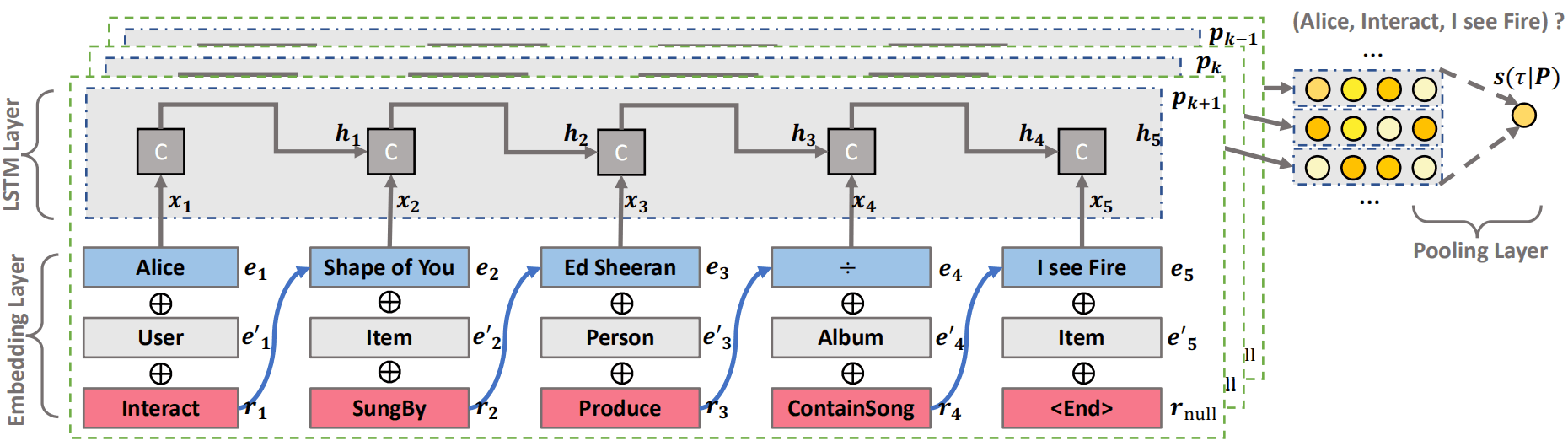 three key components:
(1) embedding layer to project three types of IDs information: the entity, entity type, and the relation pointing to the next node into a latent space,
(2) LSTM layer that encodes the elements sequentially with the goal of capturing the compositional semantics of entities conditioned on relations, 
(3) pooling layer to combine multiple paths and output the final score of the given user interacting the target item.
[Speaker Notes: KPRN takes a set of paths of each user-item pair as input, and outputs a score indicating how possible the user will interact the target item.]
Modeling
Modeling
LSTM Layer
Employ LSTM model to explore the sequential information
Generate a single representation for encoding holistic semantics based on embedding sequence of a path
The long-term sequential pattern is also used to estimate the confidence of the “interact” relation
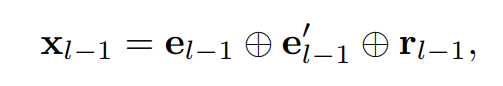 input vector contains 1) sequential information, 2)  the semantic information of the entity and its relation to the next entity.
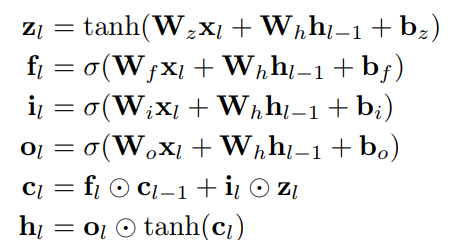 Modeling
LSTM Layer
predict the plausibility of τ = (u, interact, i)
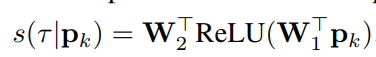 two fully-connected layers are adopted to project the final state into the predictive score for output
Modeling
Weighted Pooling Layer
final prediction could be the average of the scores of all paths
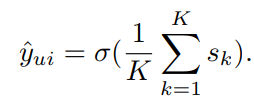 Fails to specify importance of each path
weighted pooling operation to aggregate scores of all paths
final prediction score
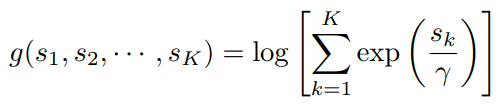 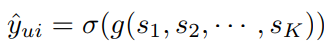 when setting γ → 0, the pooling function can degenerate to max-pooling; whereas, it can degrade to mean-pooling by setting γ → ∞.
Modeling
Learning
Treat the recommender learning task as a binary classification problem (observed user-item interaction is assigned a target value 1, otherwise 0 )

Use the pointwise learning methods to learn the parameters of our model.

objective function
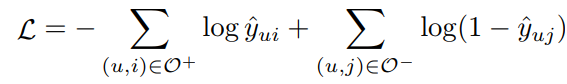 [Speaker Notes: if a user rates a movie or has an interaction record with a song, we set the user-movie or user-song pair as the observed positive feedback with the target value of 1, and 0 otherwise.]
Experiments
Datasets:
Movie recommendation: MovieLens-1M (user-item interaction data) and IMDb (serves as the KG part contains movie information such as genre, actor, director and writer) datasets (linked by the titles and release dates of movies)
Music recommendation: KKBox (includes user-item interaction data and contains the description of music like singer songwriter and genre).
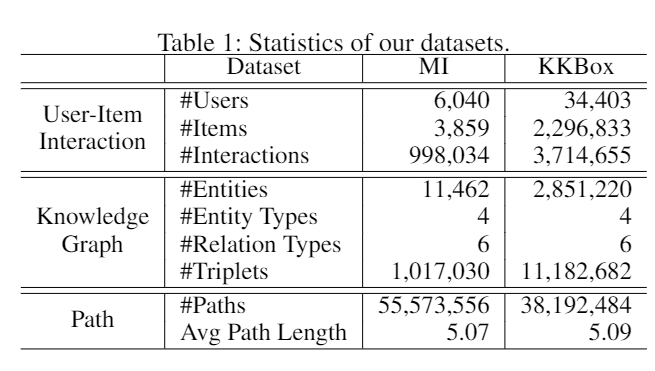 Experiments
Evaluation Metrics:
hit@K: considers whether the relevant items are retrieved within the top K positions of the recommendation list.
ndcg@K : measures the relative orders among positive and negative items within the top K of the ranking list.
Baselines:
MF: this is matrix factorization with Bayesian personalized ranking (BPR) loss, which solely utilizes user-item interaction.
NFM: The method is a state-of-the-art factorization model which treats historical items as the features of users.
CKE: Such embedding-based method is tailored for KG-enhanced recommendation, which integrates the representations from Matrix Factorization and TransR to enhance the recommendation.
FMG: This is a state-of-the-art meta-path based method, which predefines various types of meta-graphs and employs Matrix Factorization on each meta-graph similarity matrix to make recommendation.
Experiments
Top-K recommendation performance between all the methods on MI datasets w.r.t. hit@K and ndcg@K, where K = {1, 2, · · · , 15}
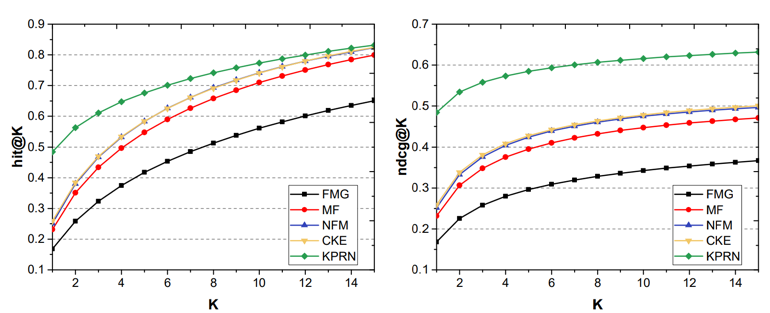 Experiments
KPRN’s property to reason on paths to infer the user preferences towards target items and generate reasonable explanations.
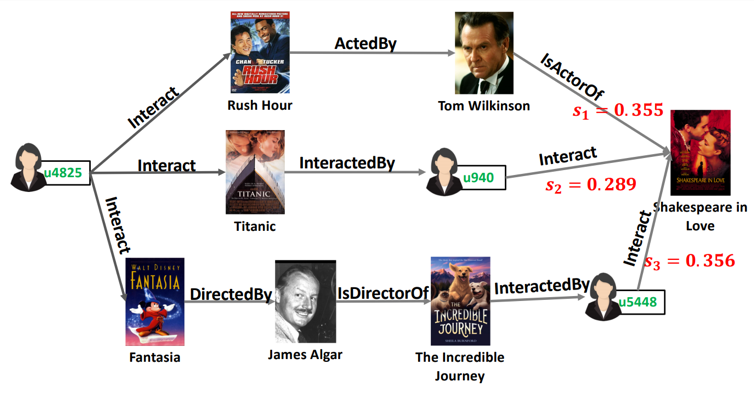 Collaborative filtering effect: interaction behaviors from other users (e.g., u940 and u5448) on Shakespeare in Love are involved in two paths.
KPRN is capable of extending user interests along KG paths (connection between the movies [Rush Hour], actor[ Tom Wilkinson] and movie [Shakespeare in Love]
Different paths describe the user-item connectivity from dissimilar angles
We Can offer path-wise explanations such as Shakespeare in Love is recommended since you have watched Rush Hour acted by the same actor Tom Wilkinson or since it is similar to Titanic that you watched before
Summary
Reasoning over Lined Data:
Exploit Connectivity between users & items
Explore how influence spread along the connectivity

Pros:
Explainability
Reasoning Ability

Cons:
Rely heavily on path quality
Path extraction is labor-tensive
Not a full version of knowledge graph learning
30
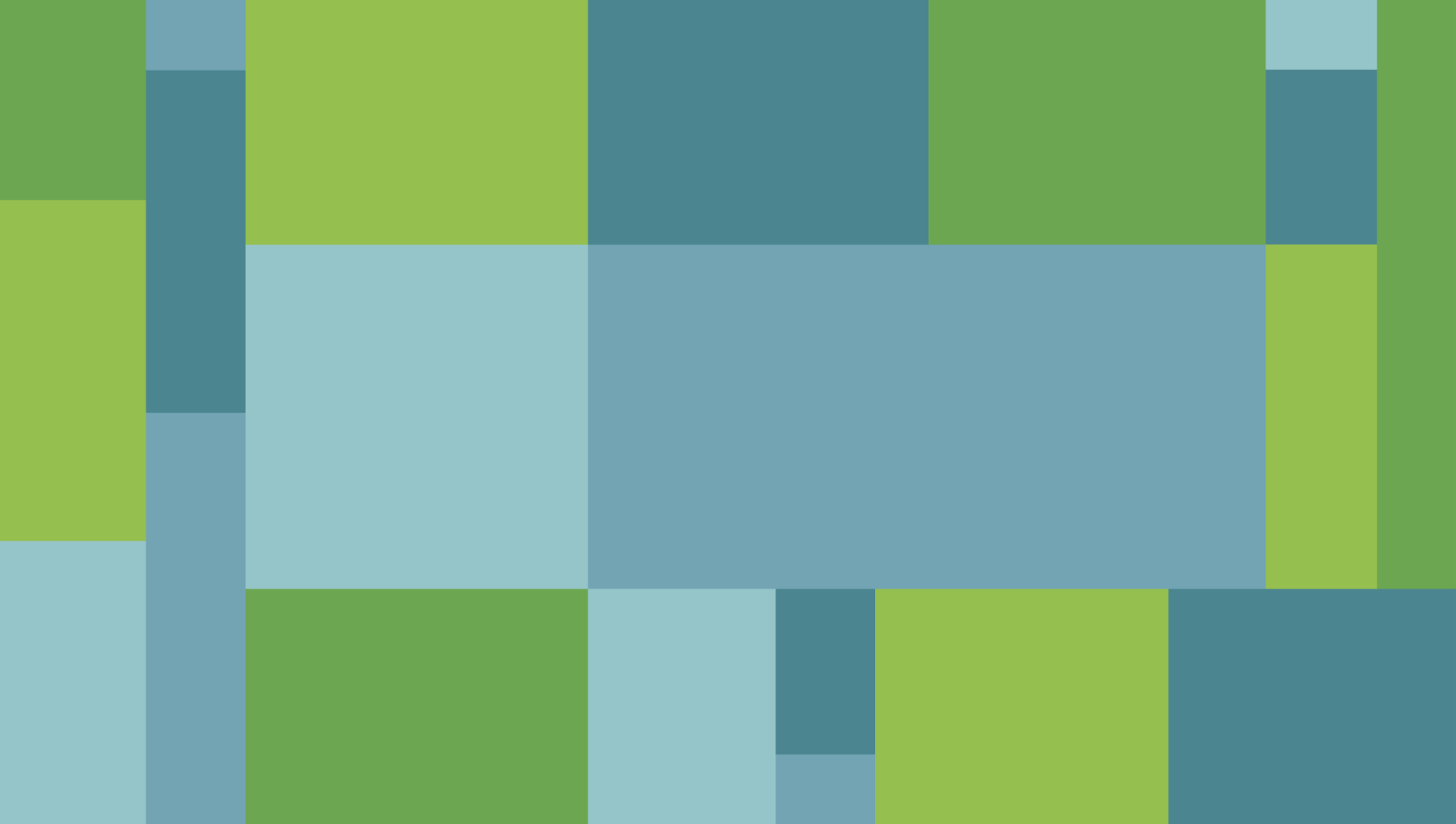 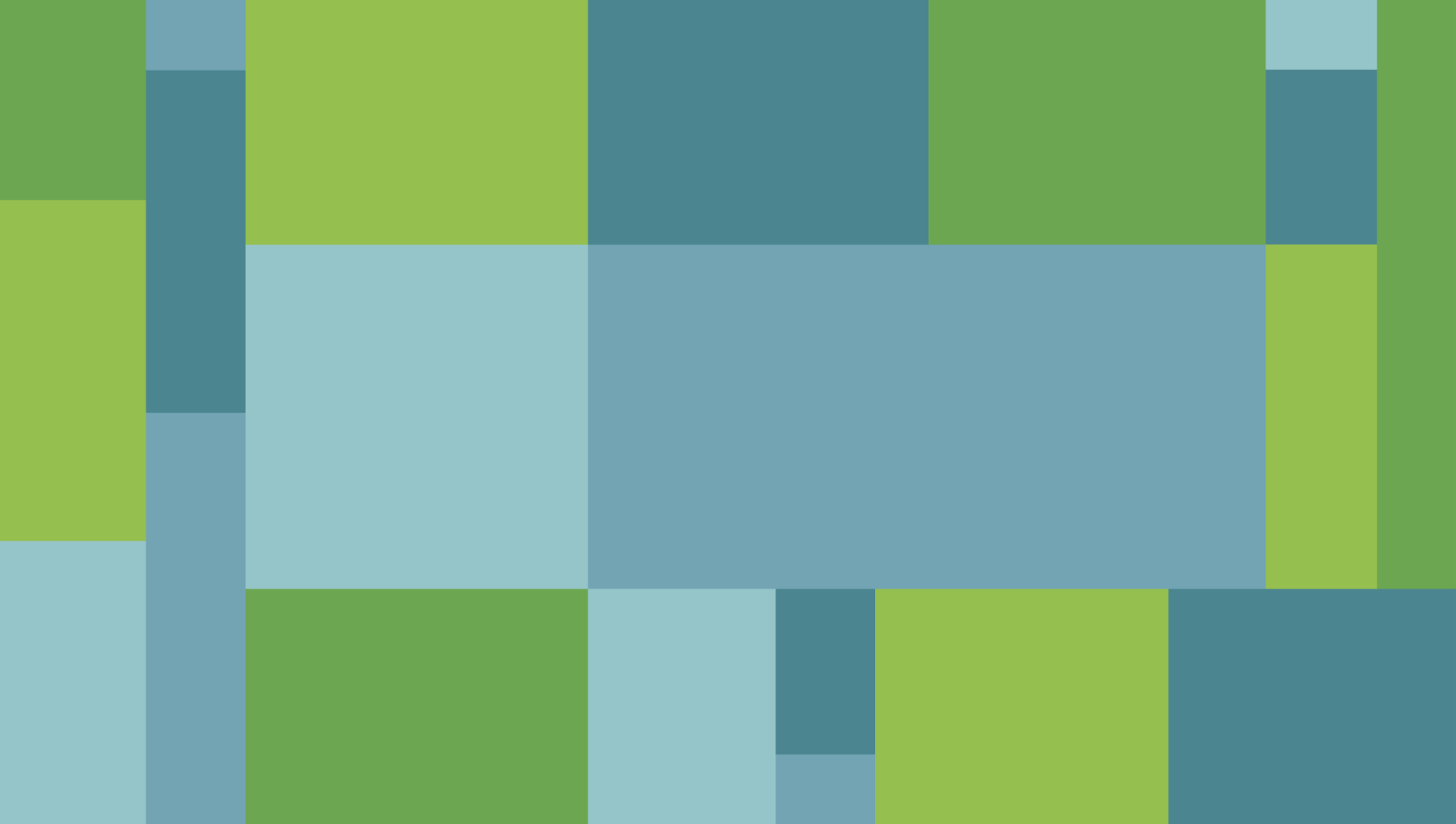 Thank you!